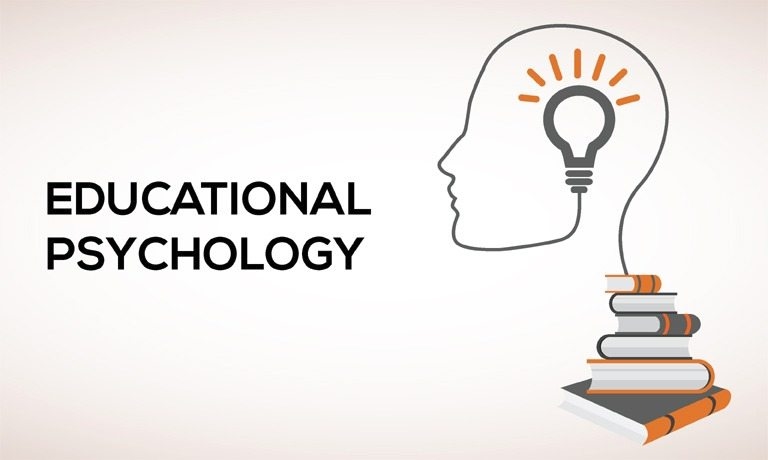 Educational  Texts
Asst Prof Dr Izzuddin. Aziz
2022
Major change
One major change in this decade is that teachers are now being held accountable for the quality of learning in their classrooms more strictly than in the past. 

Honor may be given only to those who can combine good intentions with effective performance.
Changing the Students Lives
Teachers do more than teach, and their impact extends far beyond the classroom.

 The teacher should be more than just an educator: he/she is an adviser, a confidant and a friend.
One of the most common reasons to become a teacher is to make a difference in the lives of as many students as possible
A Brief History of Education
When we see that children everywhere are required by law to go to school, that almost all schools are structured in the same way, and that our society goes to a great deal of trouble and expense to provide such schools.
A Brief History of Education
We tend naturally to assume that there must be some good, logical reason for all this. Perhaps if we didn't force children to go to school, or if schools operated much differently.
A Brief History of Education
Children would not grow up to be competent adults. Perhaps some really smart people have figured all this out and have proven it in some way, or Perhaps alternative ways of thinking about child development and education have been tested and have failed.
A Brief History of Education
In the beginning, for hundreds of thousands of years, children educated themselves through self-directed play and exploration.
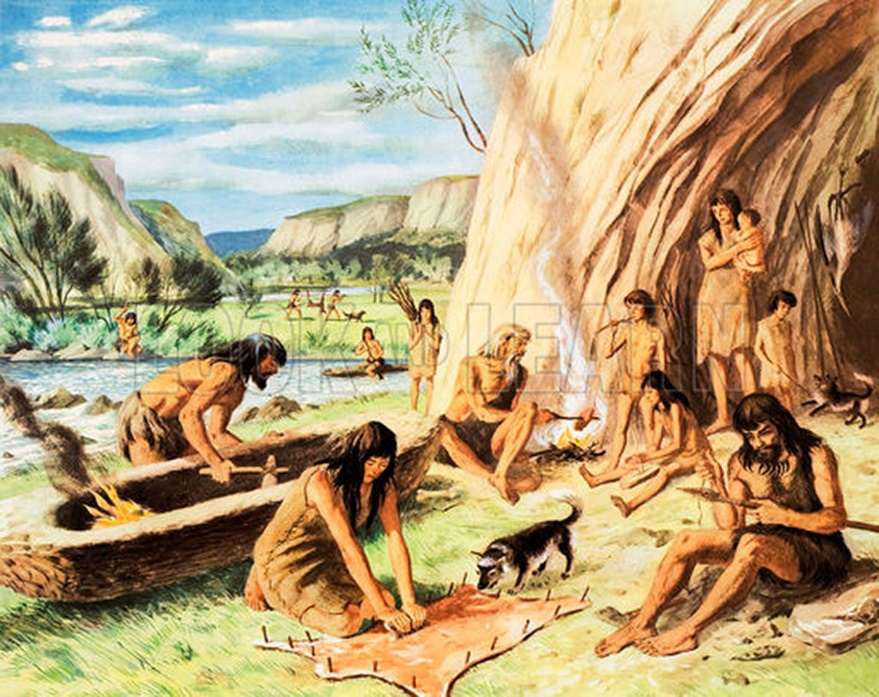 Activity Review
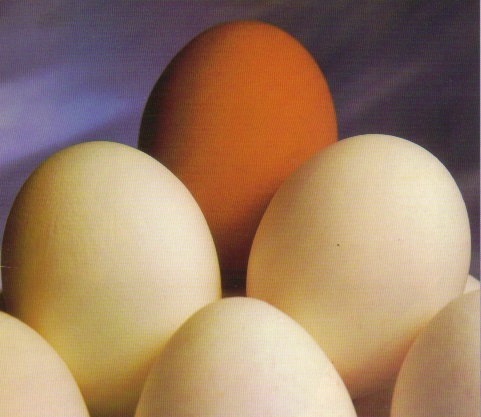 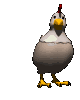 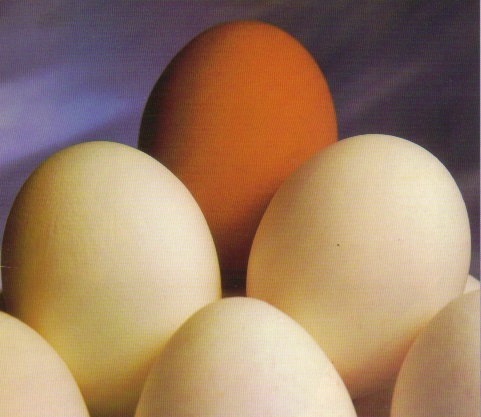 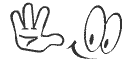 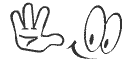 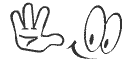 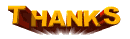 for attention